Is Baptism Necessary for Salvation?
Matthew 28:18-20
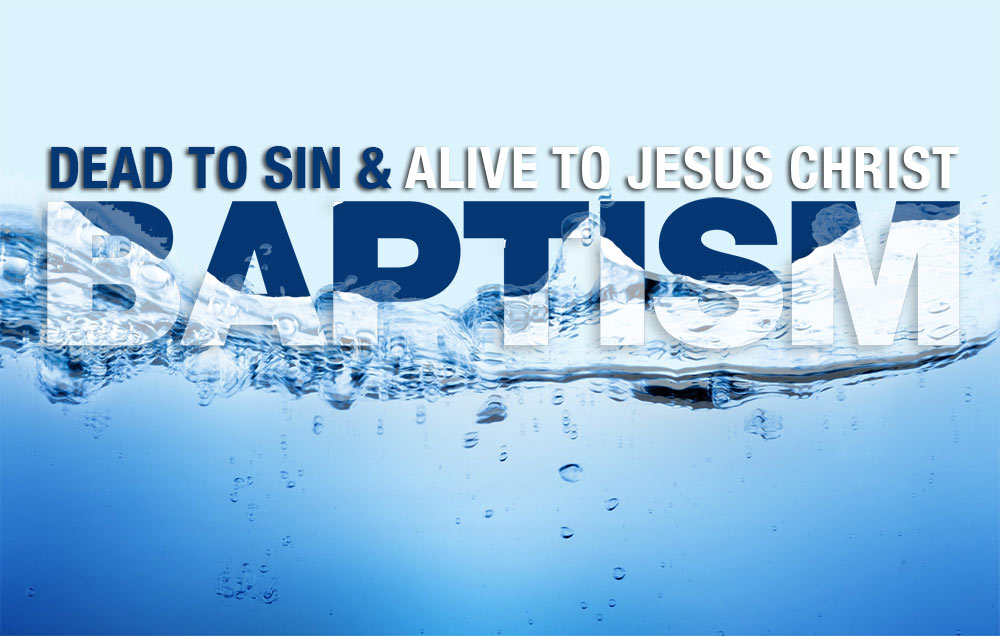 Richie Thetford																			            www.thetfordcountry.com
[Speaker Notes: This template can be used as a starter file for presenting training materials in a group setting.

Sections
Right-click on a slide to add sections. Sections can help to organize your slides or facilitate collaboration between multiple authors.

Notes
Use the Notes section for delivery notes or to provide additional details for the audience. View these notes in Presentation View during your presentation. 
Keep in mind the font size (important for accessibility, visibility, videotaping, and online production)

Coordinated colors 
Pay particular attention to the graphs, charts, and text boxes. 
Consider that attendees will print in black and white or grayscale. Run a test print to make sure your colors work when printed in pure black and white and grayscale.

Graphics, tables, and graphs
Keep it simple: If possible, use consistent, non-distracting styles and colors.
Label all graphs and tables.]
Baptismis an Immersion in Water
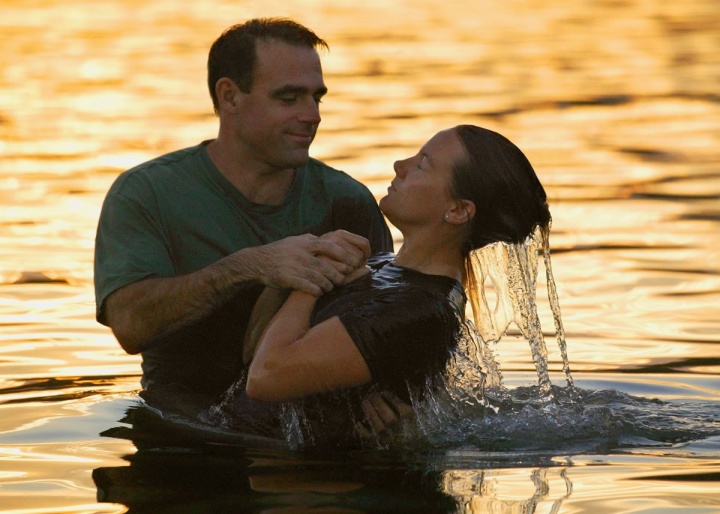 John 1:26
John 3:23
Matthew 3:13, 16
Acts 8:36-39
Richie Thetford																			            www.thetfordcountry.com
[Speaker Notes: Use a section header for each of the topics, so there is a clear transition to the audience.]
Baptismis for the remission of sins
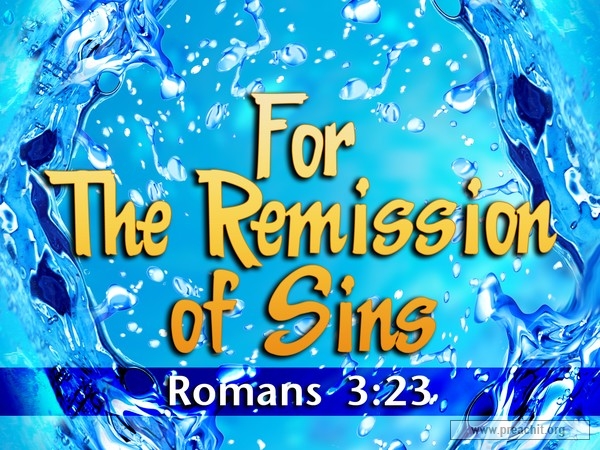 Acts 2:38
Romans 6:17-18
Acts 16:30
Luke 24:47
Acts 22:16
Richie Thetford																			            www.thetfordcountry.com
[Speaker Notes: Use a section header for each of the topics, so there is a clear transition to the audience.]
Baptismis a burial
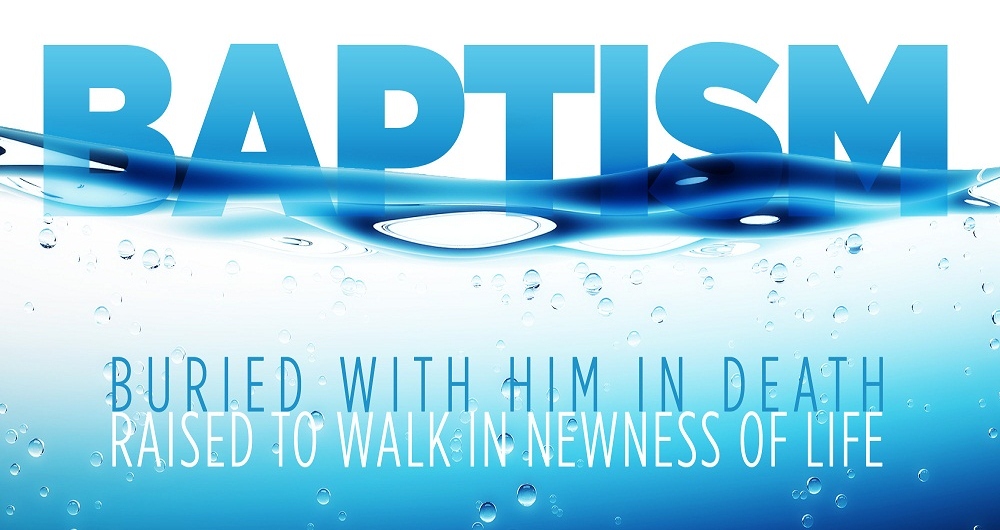 Romans 6:3-4
James 1:14-15
Colossians 2:12-13
Richie Thetford																			            www.thetfordcountry.com
[Speaker Notes: Use a section header for each of the topics, so there is a clear transition to the audience.]
Baptismis a birth
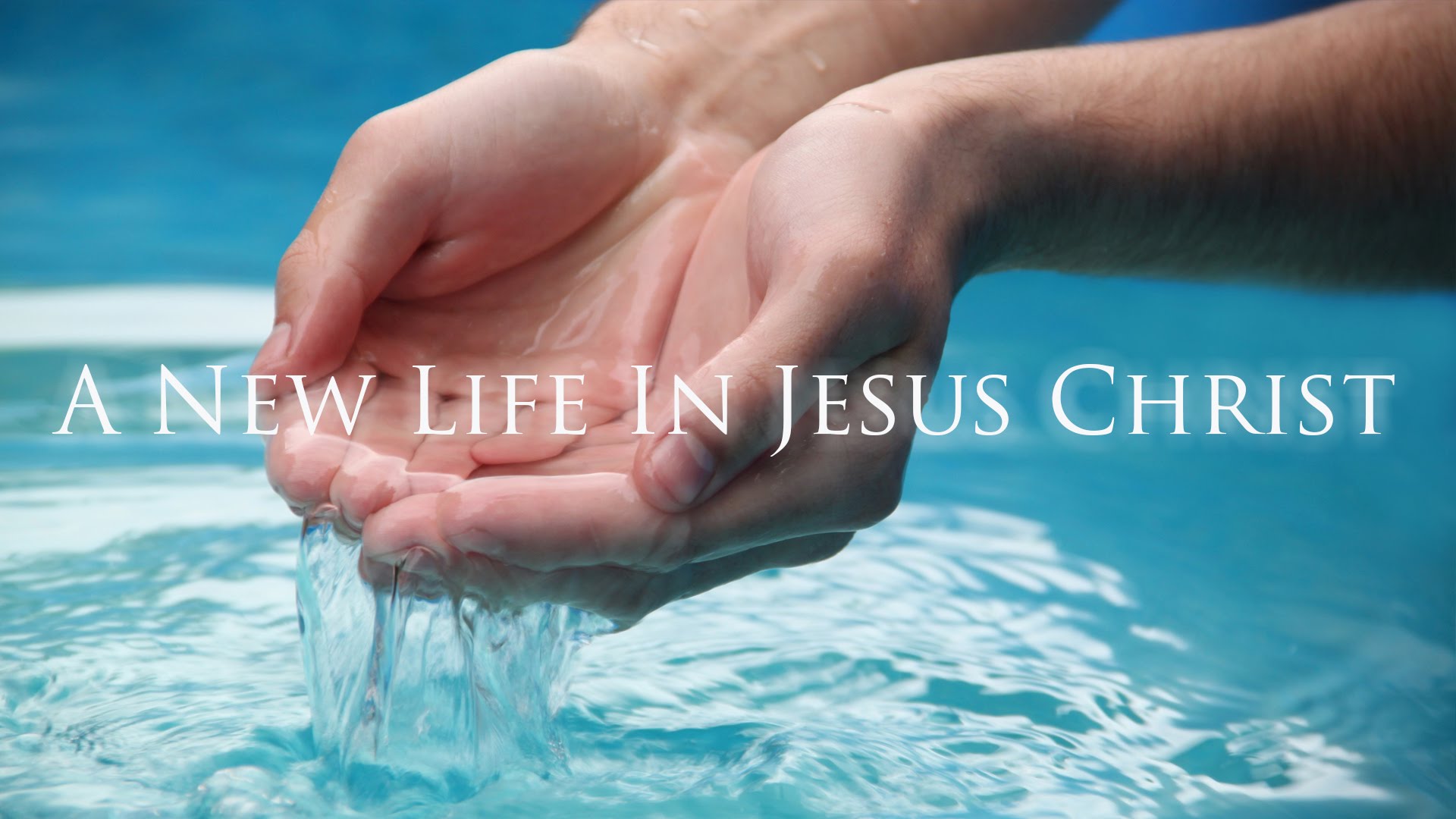 John 3:5, 7
Luke 8:11
1 Peter 1:23
1 Peter 2:2
Galatians 3:26-27
James 2:5
Richie Thetford																			            www.thetfordcountry.com
[Speaker Notes: Use a section header for each of the topics, so there is a clear transition to the audience.]
Baptismis a washing
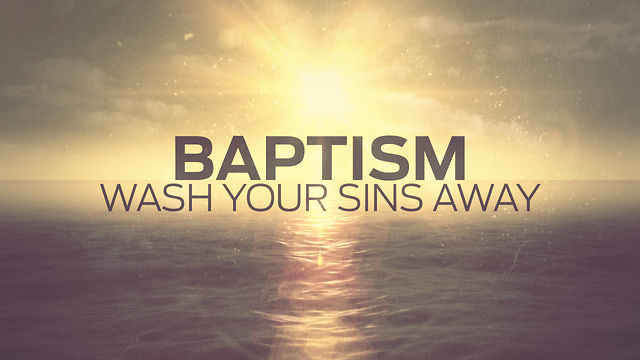 Acts 22:16
Revelation 1:5-6
1 Peter 2:5, 9
Ephesians 5:23-32
Romans 7:4
Acts 2:47
Richie Thetford																			            www.thetfordcountry.com
[Speaker Notes: Use a section header for each of the topics, so there is a clear transition to the audience.]
Baptismnow saves us
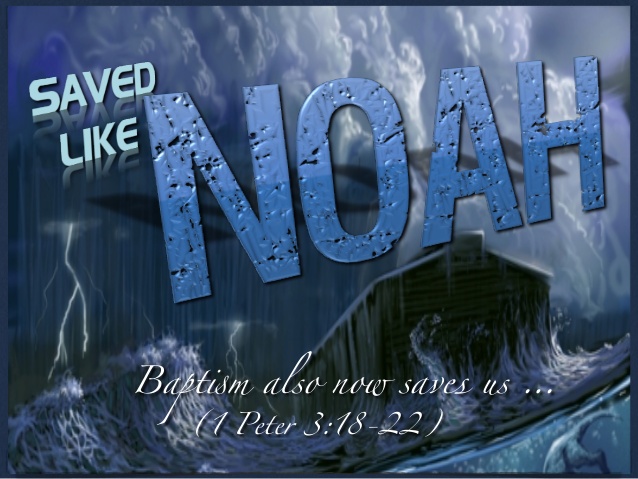 1 Peter 3:20-21
Luke 17:26-27
Richie Thetford																			            www.thetfordcountry.com
[Speaker Notes: Use a section header for each of the topics, so there is a clear transition to the audience.]
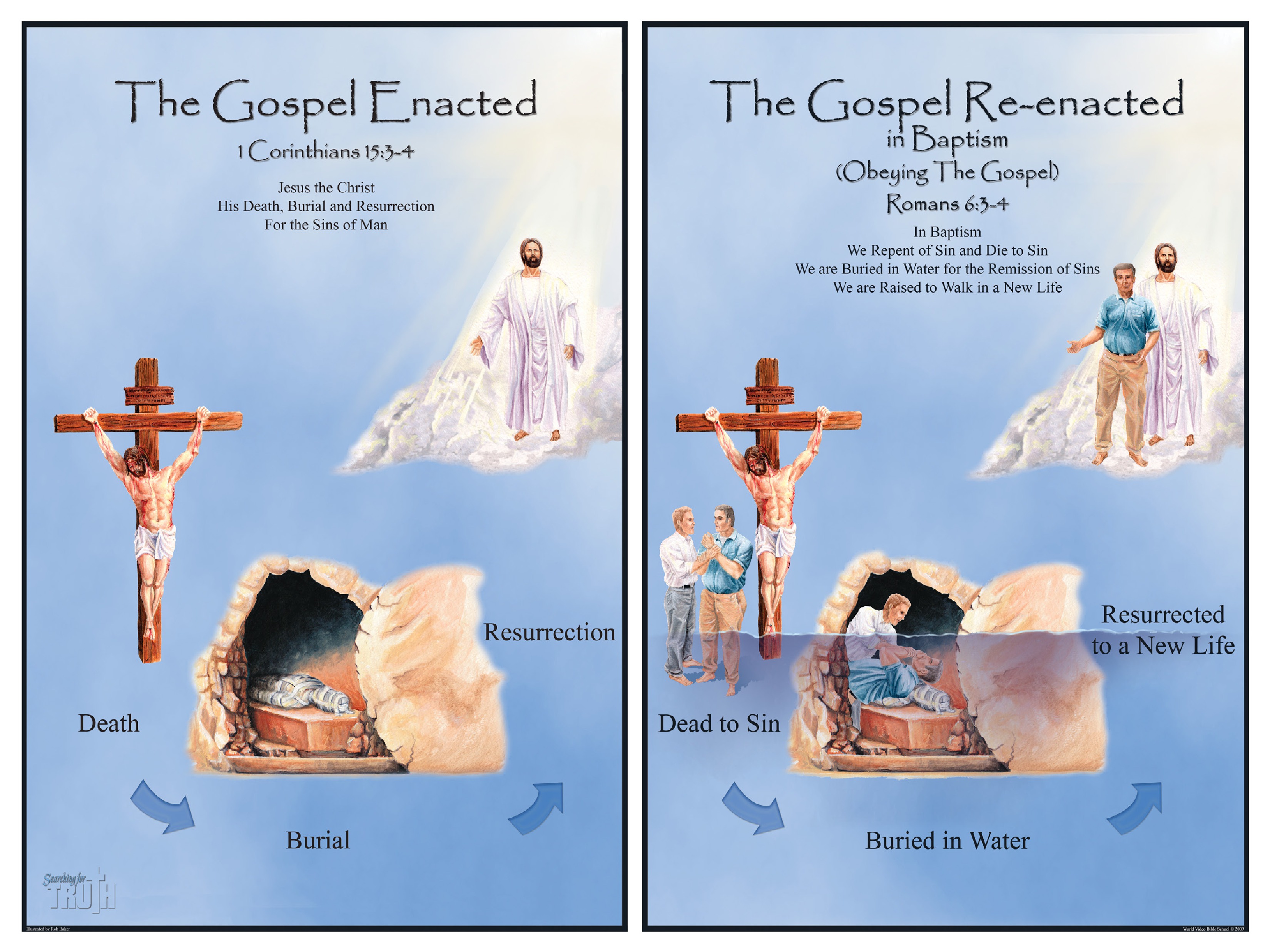 Richie Thetford																			            www.thetfordcountry.com
[Speaker Notes: Use a section header for each of the topics, so there is a clear transition to the audience.]
Conclusion
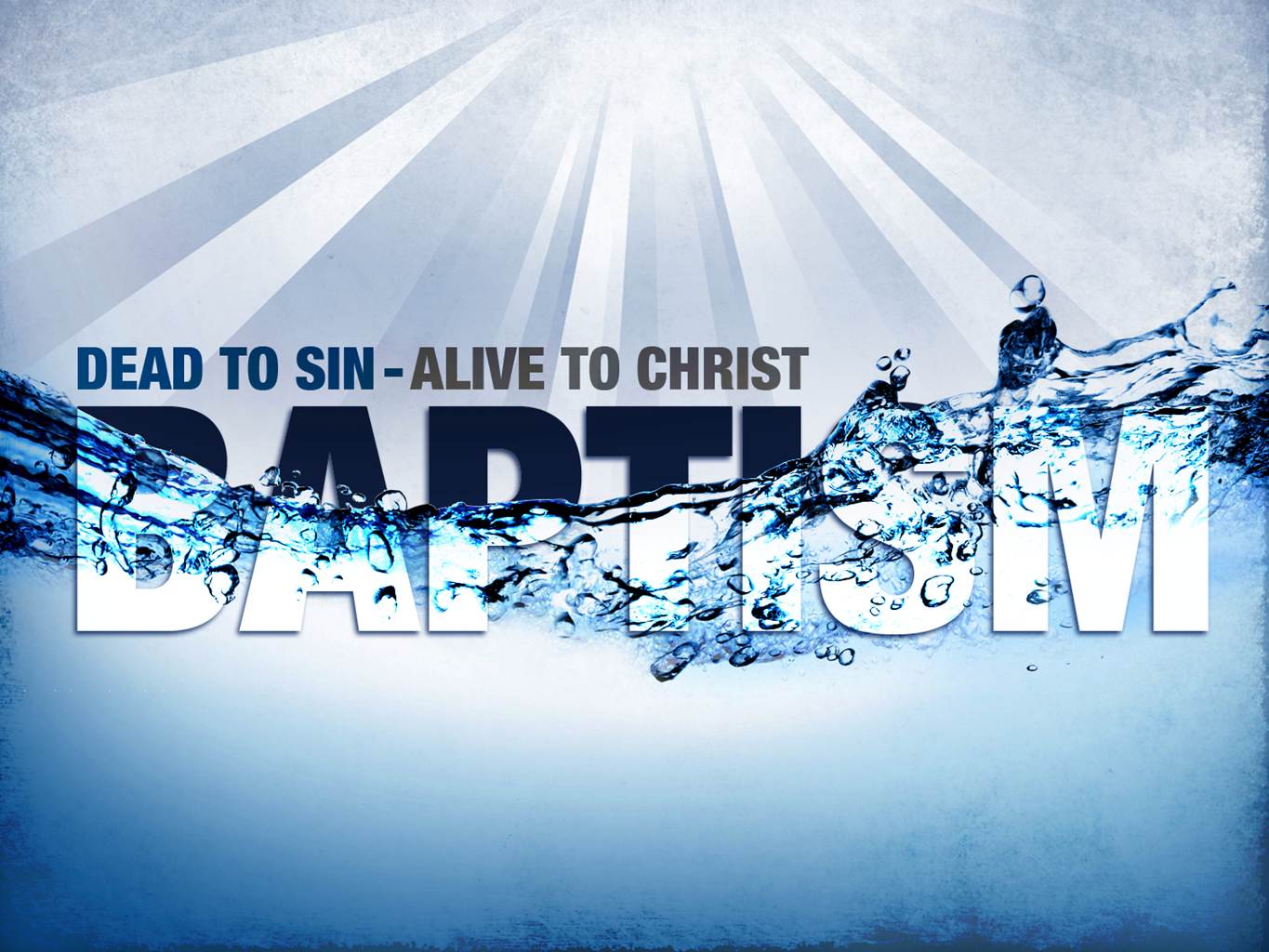 Mark 16:16
Acts 2:38
Acts 22:16
“For He says: IN AN ACCEPTABLE TIME I HAVE HEARD YOU,AND IN THE DAY OF SALVATION I HAVE HELPED YOU. Behold, now is the accepted time; behold, now is the day of salvation.” 2 Corinthians 6:2
Richie Thetford																			            www.thetfordcountry.com
[Speaker Notes: Use a section header for each of the topics, so there is a clear transition to the audience.]